Technical Date Sheet
CRUDE OIL VISCOSITY REDUCER
Date issued: 2024-6-10
PF-NEMUL
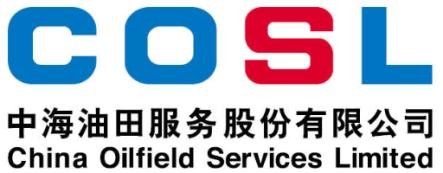 PF-NEMUL is designed to reduce  viscosity of  viscous oil. It has the characteristics of being easily  soluble in water and good thermal stability, which can significantly reduce the viscosity of heavy oil.
FEATURES

Strong viscosity reduction ability
Good compatibility
APPLICATION

Applicable to heavy oil reservoir completion / workover fluid
Application Temperature ：≤500℉
Recommended dosage：3.5-10.5 ppb
PACKAGE&STORAGE

Specifications of packaging: Plastic drum or as per client’s requirements
Packing size: 200 L per drum as per client’s requirements
Storage conditions: Store in dry area. Avoid open flame, strong oxidant, high-temperature environment
www.cosl.com.cn
China Oilfield Services Limited
This information is supplied solely for informational purposes and COSL makes no guarantees or warranties, either expressed or implied, with respect to the accuracy and use of this data. All product warranties and guarantees shall be governed by the Standard Terms of Sale.
No.81, Xinggong West Street, Yanjiao,
Sanhe, Hebei, China
Nothing in this document is legal advice or is a substitute for competent legal advice.
zhangxd11@cosl.com.cn
+86-10-8452 2344
Page 1 of 1